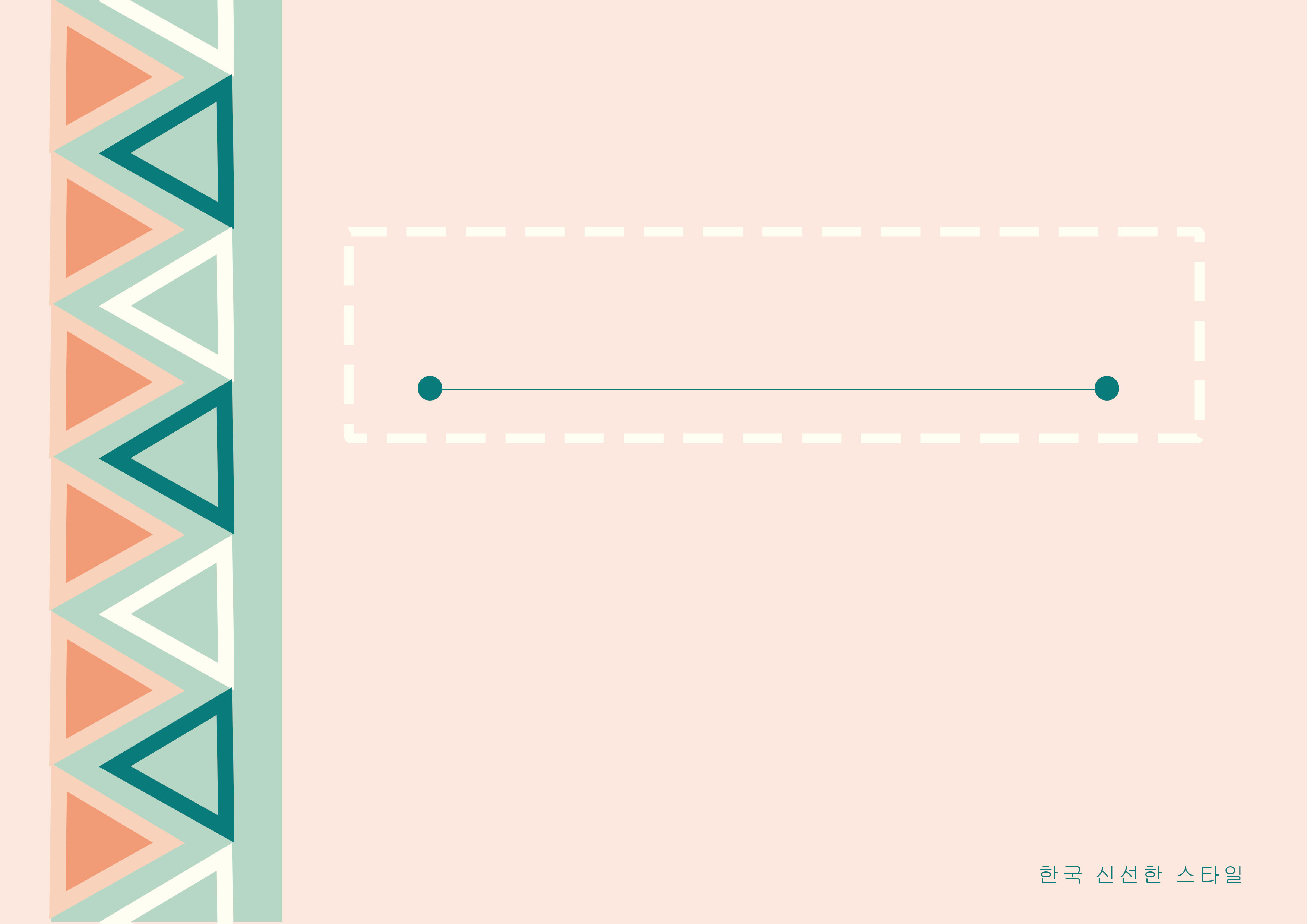 Semesterplan & Wünsche
SS2023   Viktoria
Small Talk
Wie war Ihre Winterferien?
Haben Sie etwas interessantes erfahren?
Haben Sie neue gute Vorsätze im Neujahr?
Wie war Ihre Winterferien?
Haben Sie etwas interessantes erfahren?
Haben Sie neue gute Vorsätze im Neujahr?
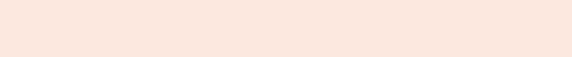 Übersicht
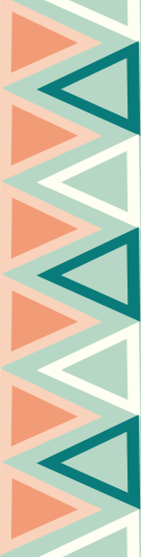 Lernziele
Themen
4
2
1
Prüfung
Reflexion & Wünsche
3
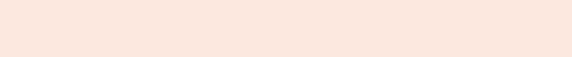 Lernziele
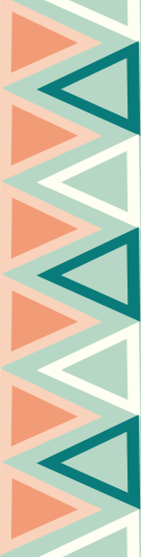 1
Die Teilnehmende können die Themensinhalte anhand der selbbedingungen mehr notizen, errinnern und dann aussprechen.
zentraler Lernziele
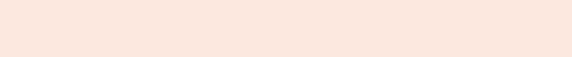 Lernziele
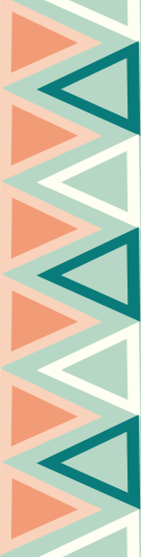 Die Teilnehmende können die Zielefeststellung und die Wünsche frei sprechen.
Lernziele in diesem Unterricht
2
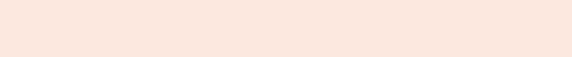 Lernziele
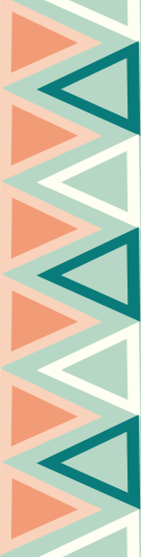 - Was ist Ihre Lernziele in diesem Semester?
- Mein(e) Lernziel(e) ist /sind...
Ihre Lernziele
3
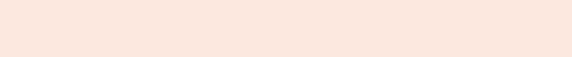 Übersicht
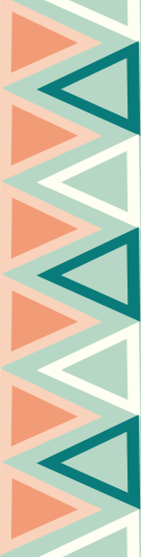 Lernziele
Themen
4
2
1
Prüfung
Reflexion & Wünsche
3
Prüfungsleistung
Präsentation (5-10 Min)
--20%
Kursnotiz
--20%
点击此处输入内容
点击此处输入内容
Prüfung am Semesterende (Videos wie letztes Semester)
--30%
Anwesenheitsquote
--30%
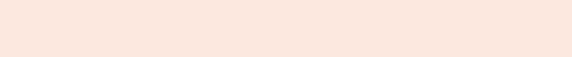 Übersicht
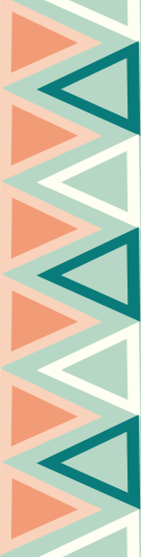 Lernziele
Themen
4
2
1
Prüfung
Reflexion & Wünsche
3
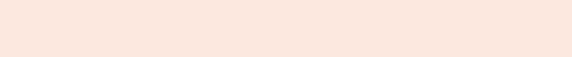 Themen
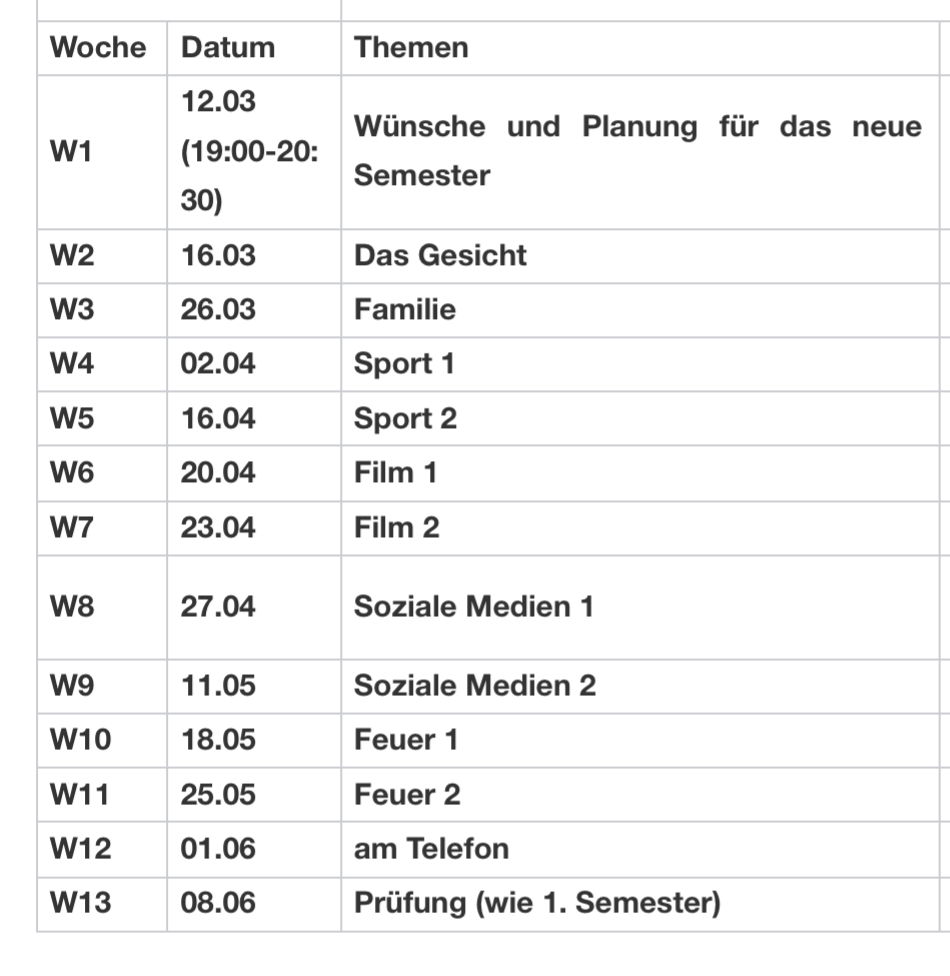 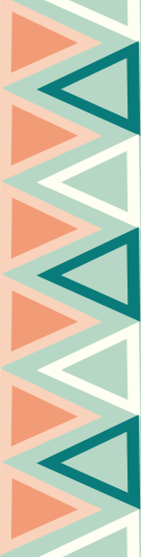 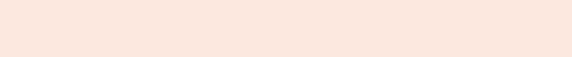 Übersicht
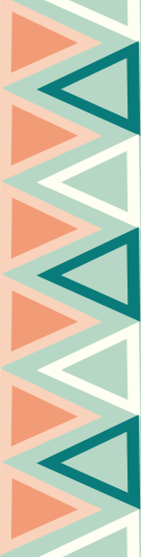 Lernziele
Themen
4
2
1
Prüfung
Reflexion & Wünsche
3
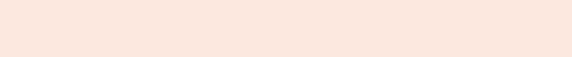 Reflexion
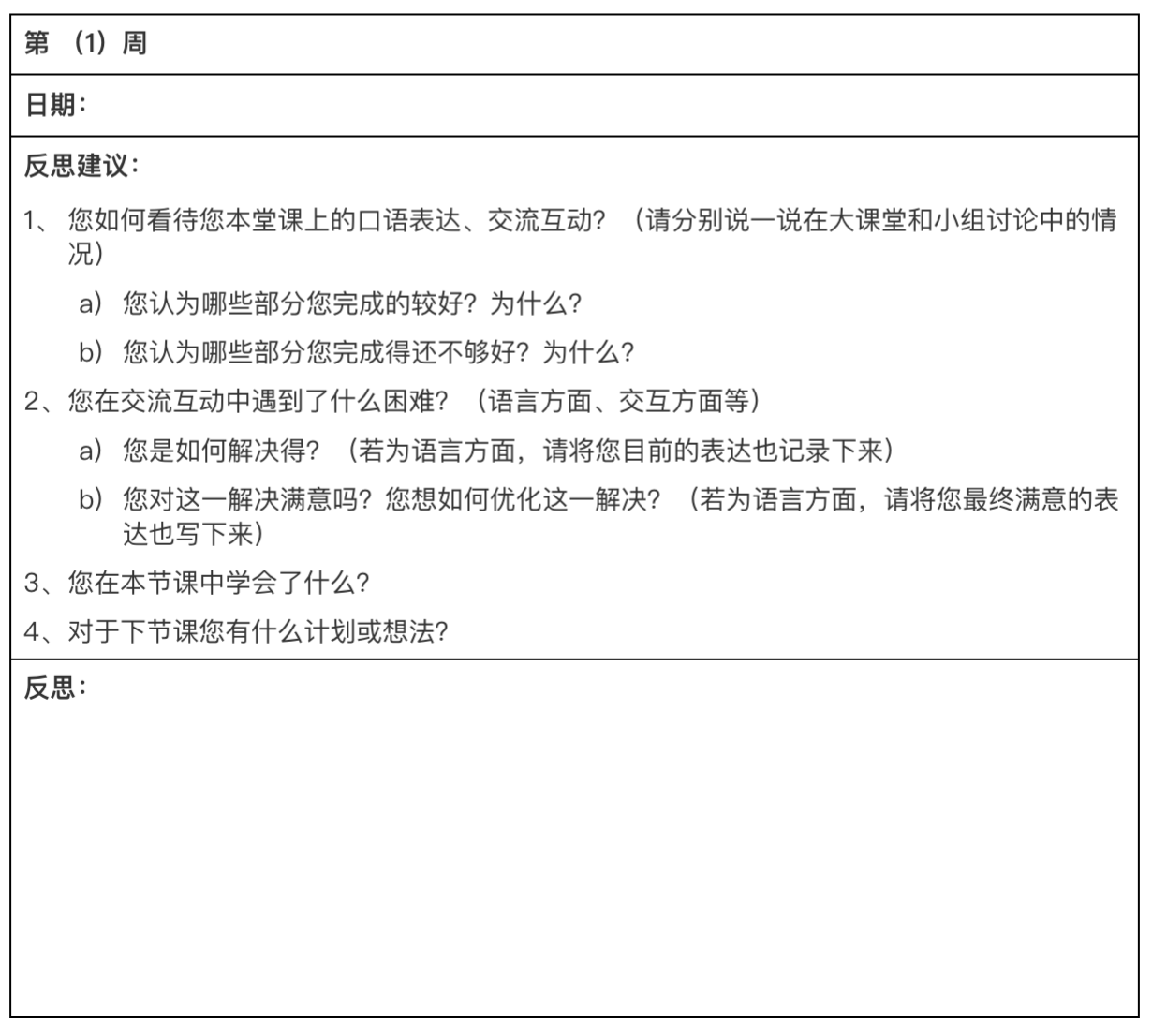 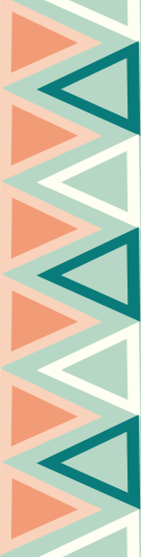 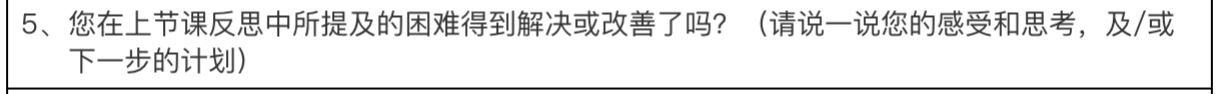 Wünsche
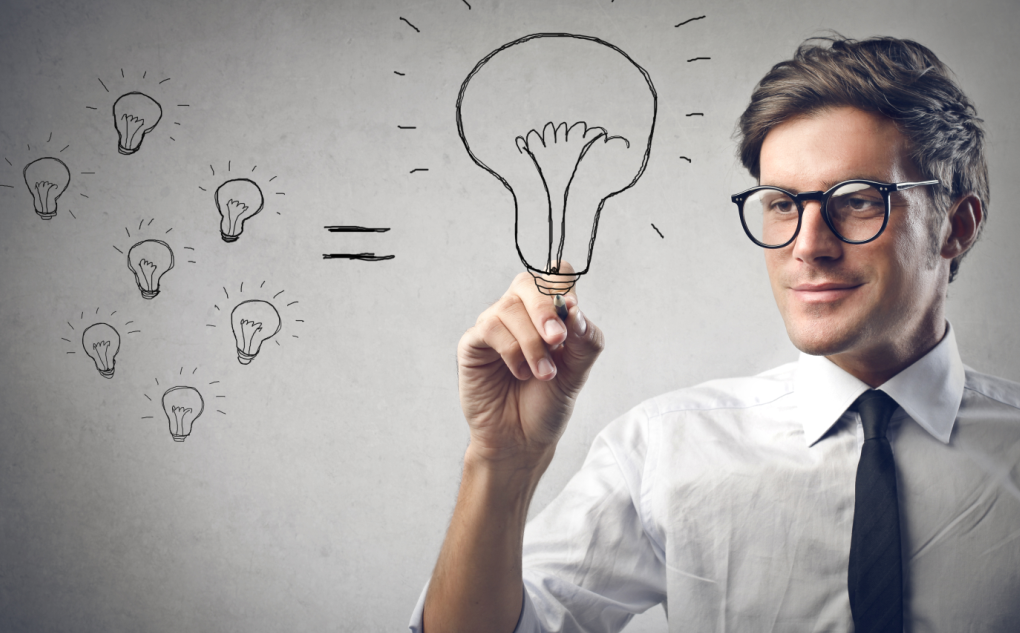 Haben Sie noch andere Wünsche für den Unterricht in diesem Semester?
Mein Wunsch ist...
Meine Wünsche sind...
Ich wünsche...
Ich empfehle Ihnen...